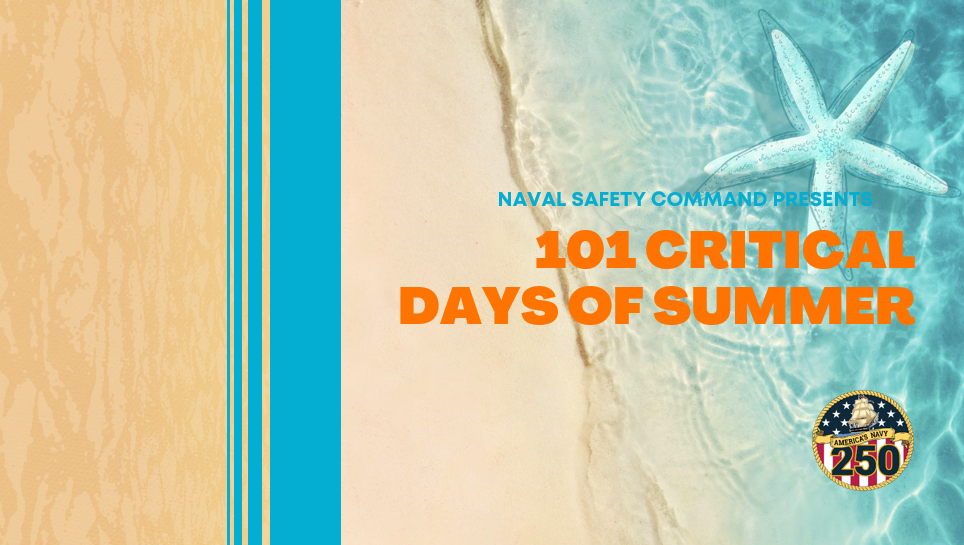 WEATHER SAFETY
Severe weather can cause accidents, property damage, injuries and death. Consider the following:
Know the difference between a weather watch and a weather warning.
Sign up for alerts through your installation, TV and radio station.
Consider purchasing a portable emergency weather radio with weather band capabiity.
Did you know?
In 2024,  there were 17 severe storms, five tropical cyclones, one winter storm, one major flood, one heat wave and one major wildfire. Click HERE for more information.
Heat and Sun Safety
When treating a heat-related illness, immediately begin aggressive fluid replacement and cooling of your core body temperature. This is critical in reducing illness and preventing death.
Hyperthermia
Heat  Cramps
Heat Stroke
Heat Exhaustion
Sourced from:  www.cdc.com
Always test the water depth before diving.
Swimming Safety
Things to remember before you “dive in”:
Know and observe your swimming 
limitations and capabilities.
Avoid swift-moving water. If caught in a current, swim with it and angle toward shore or the edge.
Stay out of the water during thunderstorms and severe weather.
Don’t swim  under the influence of alcohol, drugs or medication.
For more info: www.nsc.org
Diving Safety
Planning a dive this summer? Follow the tips below to help minimize your risk:
Perform a thorough safety check of your gear.
Make sure you are up-to-date on your medical assessment as some medical conditions aren’t compatible with diving.
Don’t drink before a dive as it entails several risks including nitrogen narcosis.
For more info: www.epa.gov
Boating Safety
A day spent on the water during the warmer months is a classic American pastime.  Remember these safety tips before and during your journey:
Always check local, route and destination weather and water conditions.
Operate at a safe speed.
Know the nautical rules of the seas.
For more info: www.nsc.org
Remain sober if you are the skipper.
Develop a float plan.
Have life jackets available.
Have a way to call for help.
Boating Safety
For more info: www.nsc.org
Sports and Fitness Activities
In 2024, there were 21 reported mishaps in off-duty recreational activities.

Top reported mishaps during the summer timeframe between 2019-2024:
Basketball
Bicycling
Baseball/Softball
Skateboarding
Jogging/Running/Walking
For more info: www.nsc.org
Sports Injury Prevention
Wear PPE
Warm Up/ Cool Down
When engaging in cardio activities ensure you are executing proper warm up and cool down exercises.
Wear all proper personal protective equipment required for the sport.
Maintain Awareness
Hydration
Know your routes even in a familiar area; wear bright colors to improve visibility.
Be sure to drink plenty of fluids before, during and after exercising.
More Info
Bicycling
When a crash occurs between a vehicle and a bicycle, it’s the cyclist who is more likely to be injured. A large percentage of crashes can be avoided if motorists and cyclists follow the rules of the road and watch out for each other.
In 2023, 857 cyclists were killed in traffic accidents in the United States, representing a 10% increase from the previous year.
For more info: www.nhtsa.gov